Branching/ Selectionsedited by :Nouf al munyif
Nouf Aljaffan (C) 2018
Branching forms
(1) If Statement
(3) Nested If..else  Statement
if (expression)
 {Block of statements; }
if (expression) 
{ Block of statements; }
 else if(expression) 
{	Block of statements; }
 else 
{ Block of statements; }
(2) If ..else Statement
if (expression) 
{Block of statements; }
 else 
{Block of statements; }
Nouf Aljaffan (C) 2018
1. if Selection statement
Nouf Aljaffan (C) 2018
Decision Making: Equality and Relational Operators
Nouf Aljaffan (C) 2018
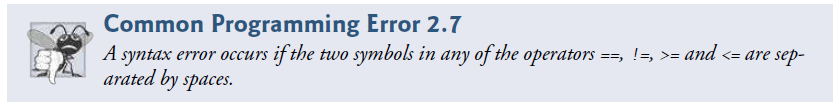 Nouf Aljaffan (C) 2018
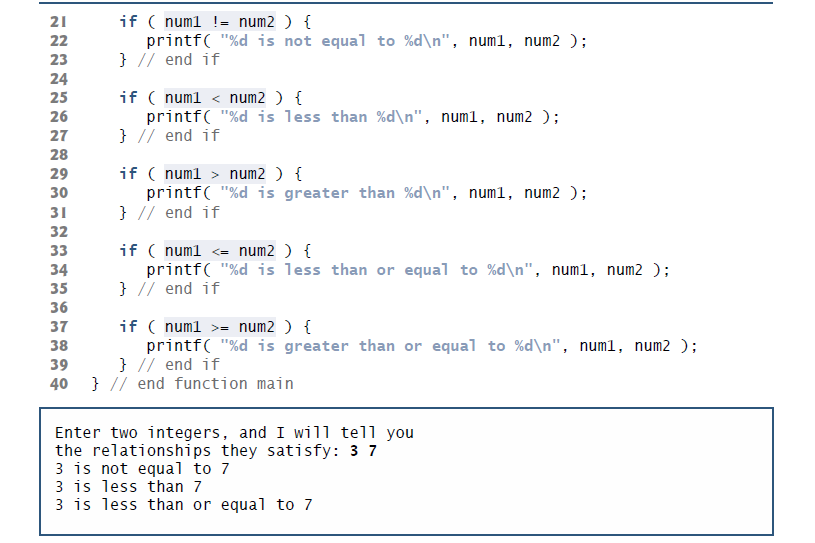 Nouf Aljaffan (C) 2018
Nouf Aljaffan (C) 2018
Branching if syntax
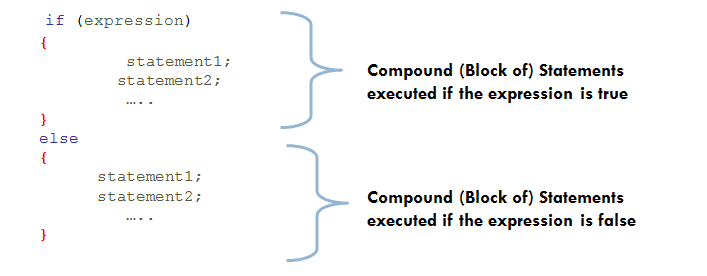 Nouf Aljaffan (C) 2018
2. if…else Selection statement
Nouf Aljaffan (C) 2018
Exercise
Test whether the value of the variable count is greater than 10. If it is, print “Count is greater than 10.”
Write a code that read x and change its value as follows:
 If x is even, divide x by 2. 
If x is odd, multiply x by 3 and subtract 1.
Nouf Aljaffan (C) 2018
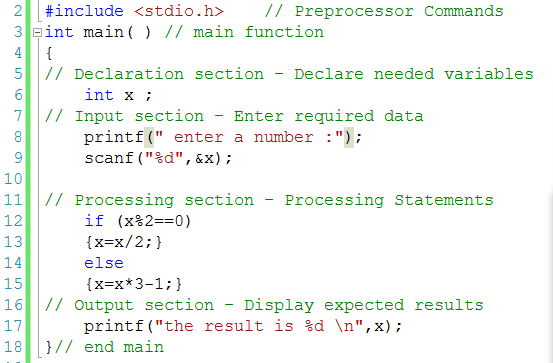 Nouf almunyif
11
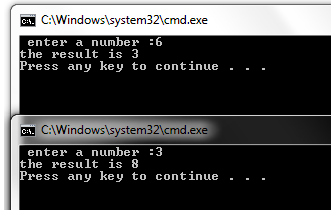 Nouf almunyif
12
Conditional operator  ?:
The( ? : ) operator is just like an if ... else statement except that because it is an operator you can use it within expressions.
? : is a ternary operator in that it takes three values, this is the only ternary operator C has.
? : takes the following form:
Nouf Aljaffan (C) 2018
Conditional operator  ?:
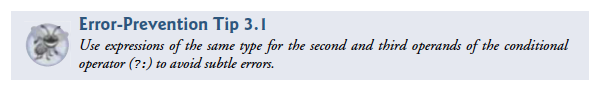 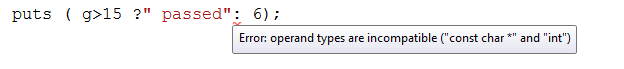 Nouf Aljaffan (C) 2018
If..else vs ?:
max =  x >= y  ? x  :  y  ;
if ( x > = y  )
			max = x ;
		else 
			max = y ;
Nouf Aljaffan (C) 2018
Nested if...else Statements
if (testExpression1)
{ // statements to be executed if testExpression1 is true } 
else if(testExpression2) 
{ // statements to be executed if testExpression1 is false
// and testExpression2 is true } 
else if (testExpression 3)
 { // statements to be executed if testExpression1 
//and testExpression2 is false and testExpression3 is true } 
. . 
else 

{ // statements to be executed if all test expressions are false }
Nouf Aljaffan (C) 2018
Nested if...else Statements
Nouf Aljaffan (C) 2018
Nested if...else Statements
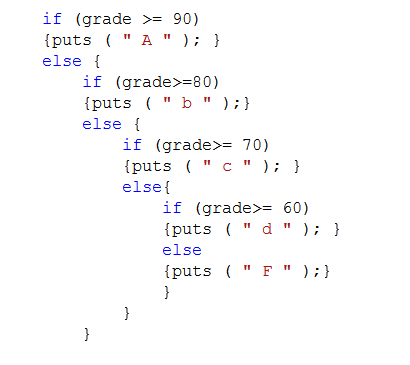 Nouf Aljaffan (C) 2018
Nested if...else Statements
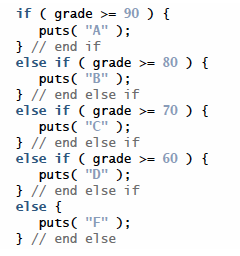 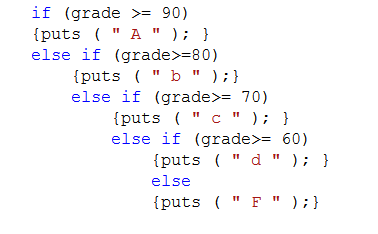 Nouf Aljaffan (C) 2018
example
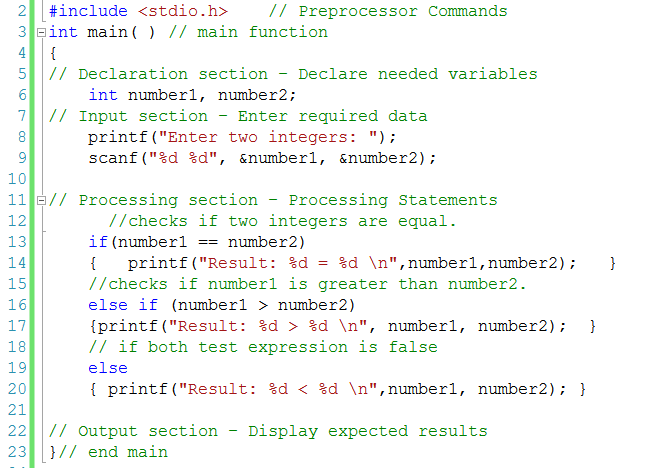 Nouf almunyif
20
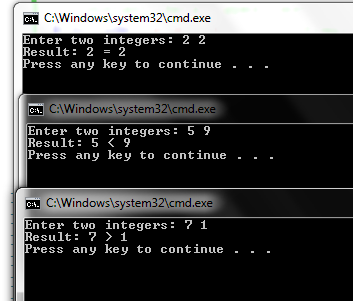 Nouf almunyif
21
what will be printed if x=5 y=8
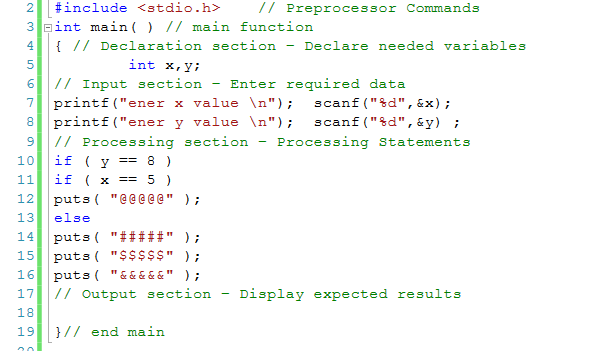 Nouf almunyif
22
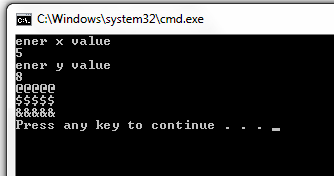 Nouf almunyif
23
Modify the previous code to produce the output shown.
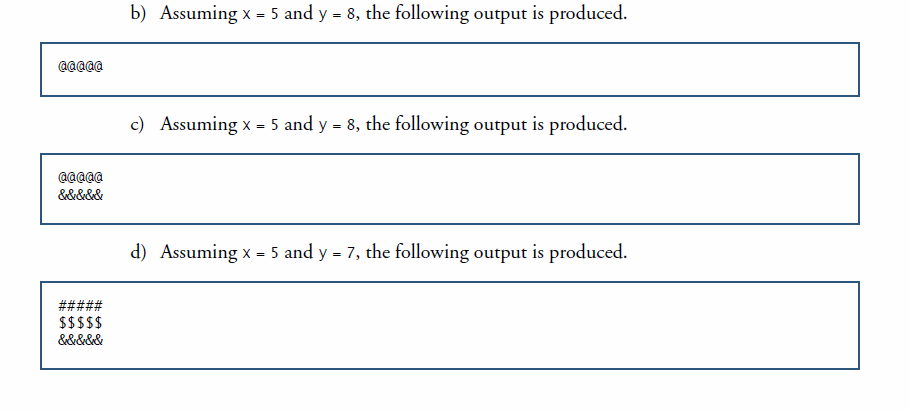 Nouf almunyif
24
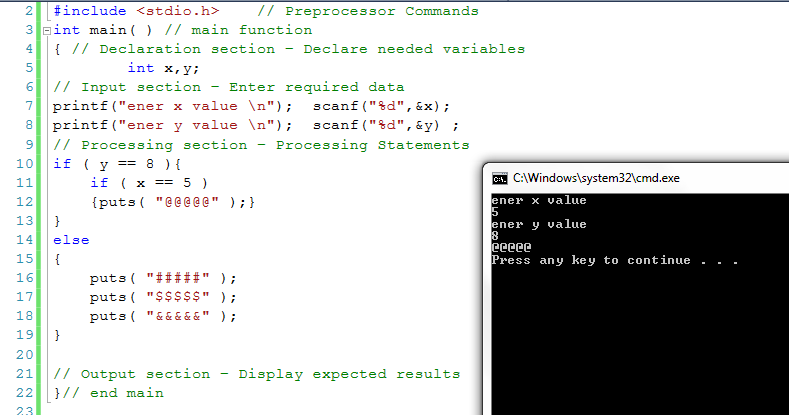 Nouf almunyif
25
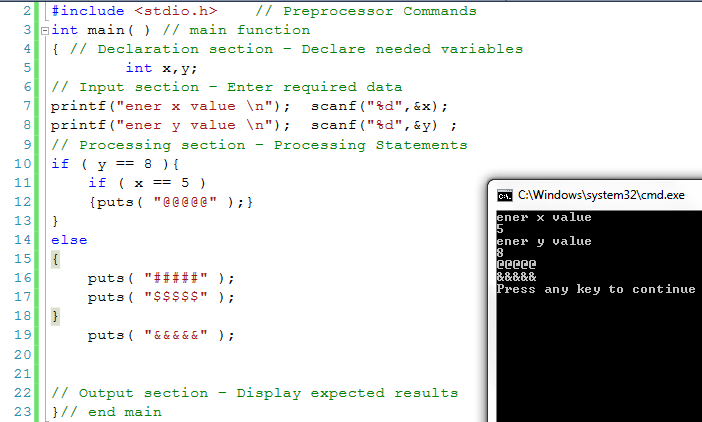 Nouf almunyif
26
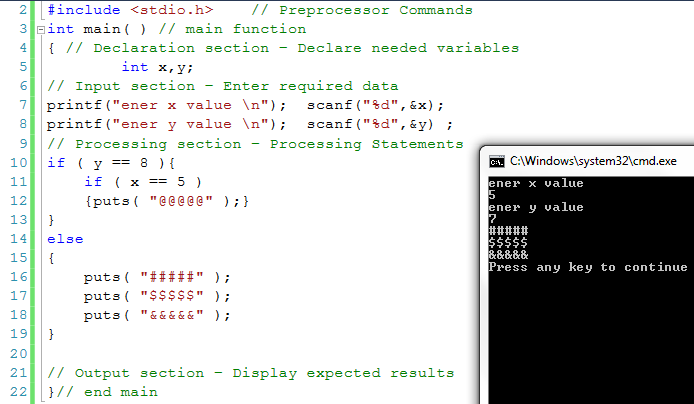 Nouf almunyif
27
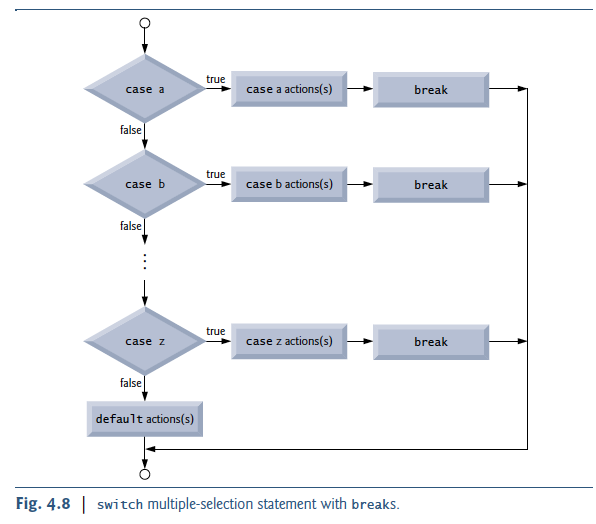 switch statement
switch( expression ) { 
case constant-expression1:      statements1;  break;
[case constant-expression2:     statements2; break;] 
[case constant-expression3:     statements3; ;break;]
[default :                                       statements4;] 
}
limited by  
The expression can be integer or char 
and cannot be float or any other data type.
No two case statement constants may be the same.
Character constants are automatically converted to integer.
Nouf Aljaffan (C) 2018
switch statement
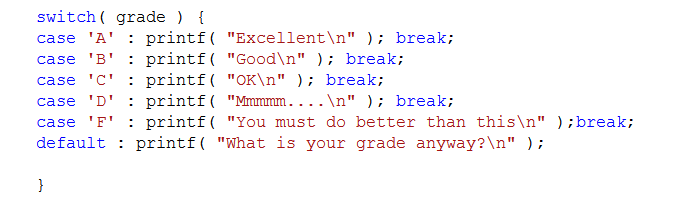 Nouf Aljaffan (C) 2018
Operators
Nouf Aljaffan (C) 2018
Assignment Operators
Nouf Aljaffan (C) 2018
Increment and Decrement Operators
Nouf Aljaffan (C) 2018
Increment and Decrement Operators
For Example :-
int i,  j = 2 ;

i = ++ j  ;	/* prefix  :-   i has value 3, j has value 3  */
i = j++ ;  	/* postfix  :-  i  has value 3, j has value 4   */
Nouf Aljaffan (C) 2018
Nouf Aljaffan (C) 2018
Exercise 1
Identify and correct the errors in each of the following statements:
if ( c < 7 );{
printf( "C is less than 7\n" );
}
if ( c => 7 ) {
	printf( "C is greater than or equal to 7\n" );
    }
Nouf Aljaffan (C) 2018
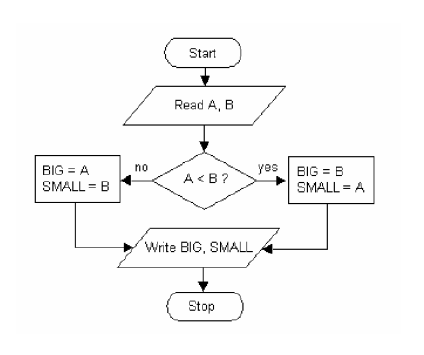 Exercise 2
Convert the algorithm to  C source code
Nouf Aljaffan (C) 2018
Declaration of answer and assigning it avalue
The general form of the assignment statement is:
variable = expression;
Nouf Aljaffan (C) 2018
Exercises
Define the variables x, y and z to be of type int where x= 9, y=2, z=0
Prompt the user to enter a float and store it in z.
Define the variable result, compute the product of the numbers in the variables x, y and z, and use that product to initialize the variable result.
Print "The product is" followed by the value of the integer variable result.
Nouf Aljaffan (C) 2018
Logical Operator
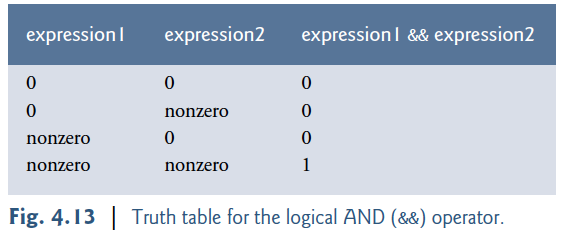 Logical AND (&&) Operator



Logical OR (||) Operator



Logical Negation (!) Operator
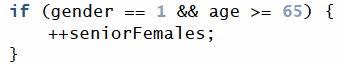 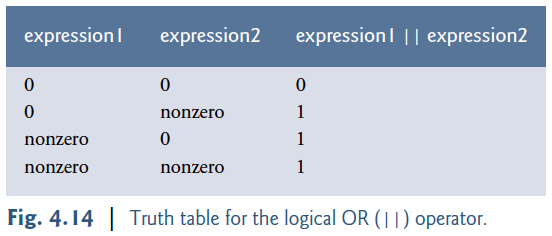 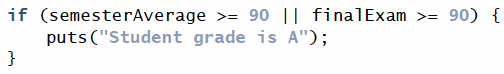 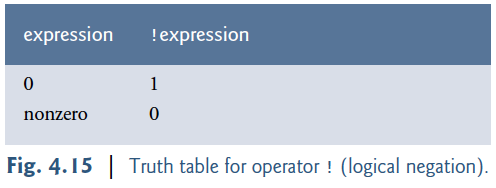 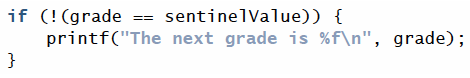 Nouf Aljaffan (C) 2018